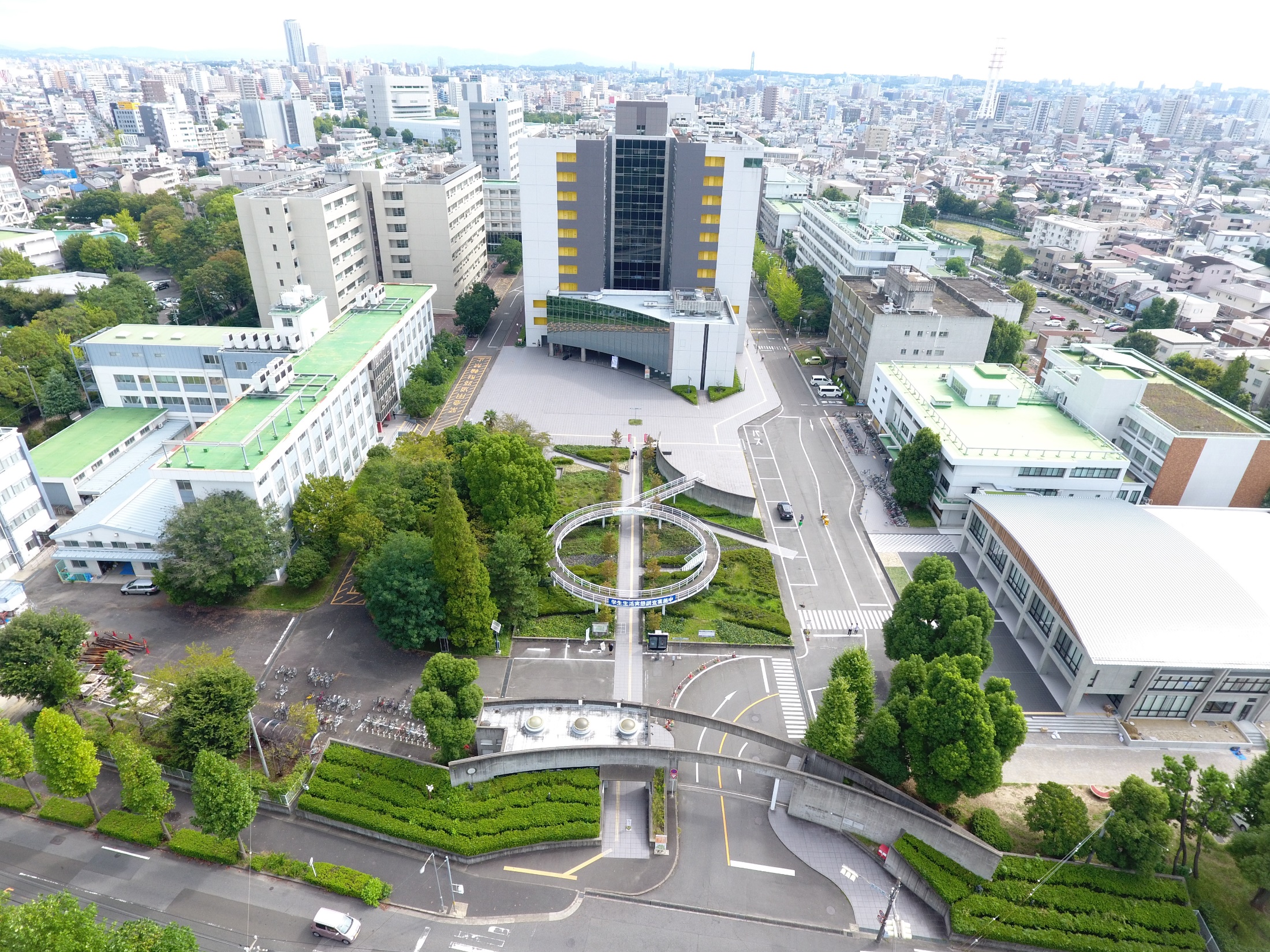 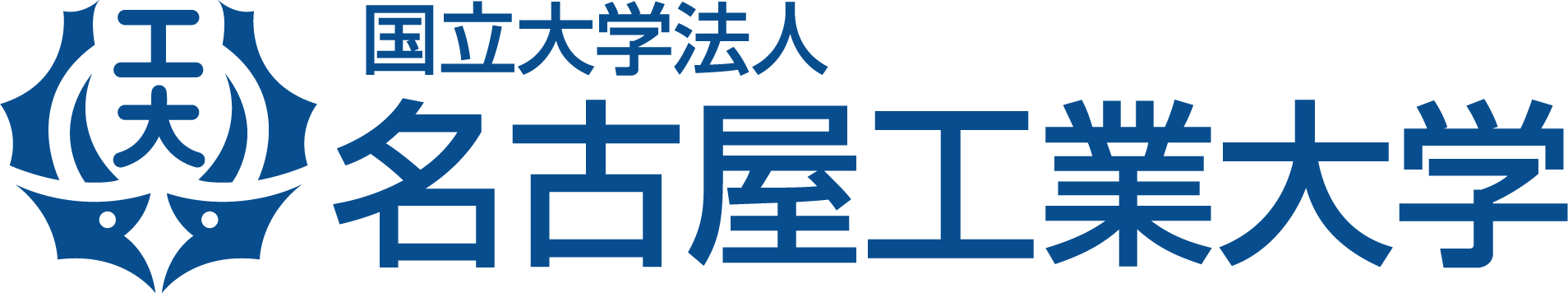 大　学　概　要
2024年3月
1
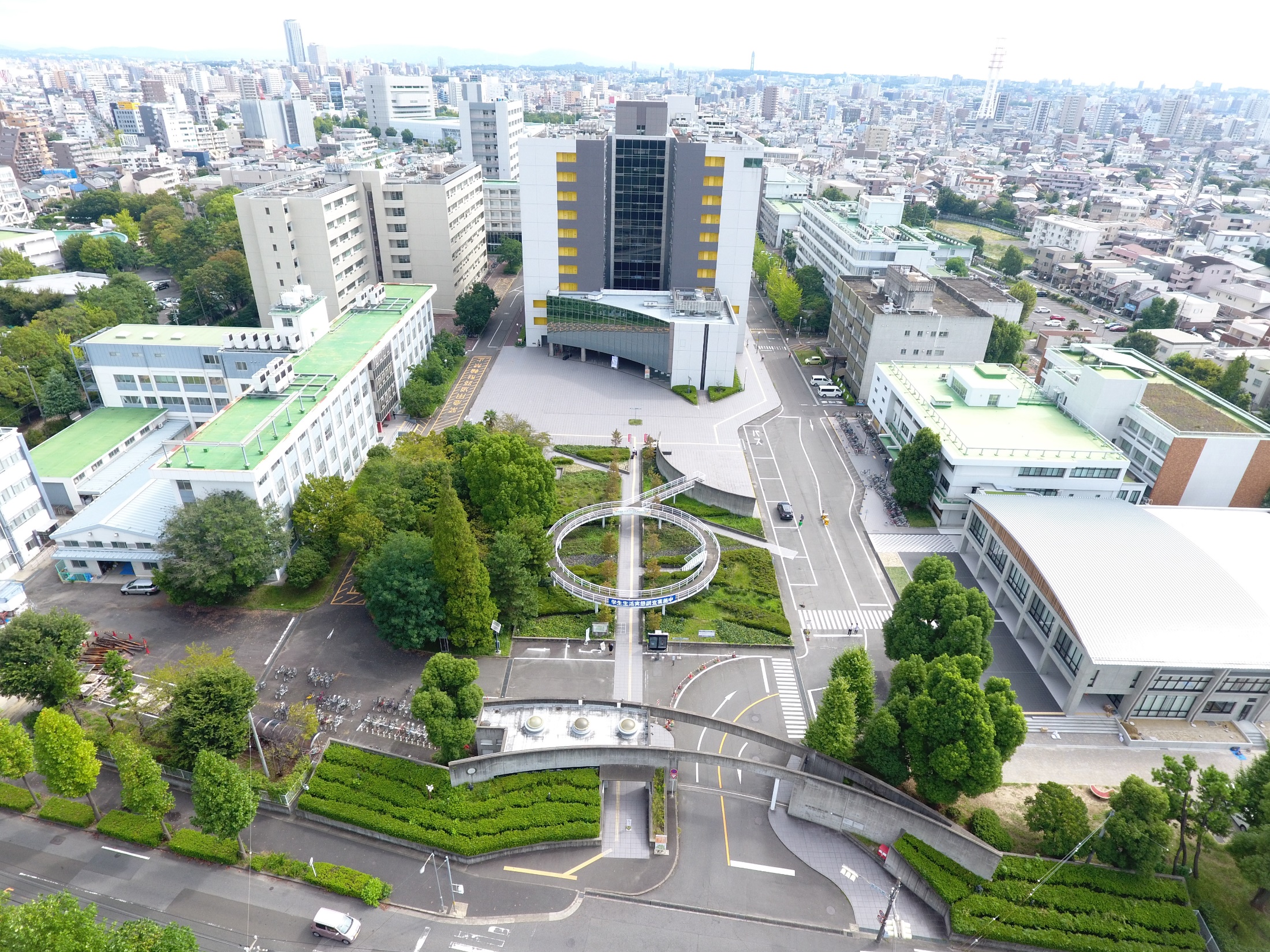 名古屋工業大学概要
全体紹介
 職員数＆採用予定数
 名工大の特色(産学連携データ、進路データ等）
 事務組織
 採用後のキャリアアップについて
 勤務条件・休暇等について
 福利厚生等について
 DXロードマップと本部棟改修　
 今後の日程
2
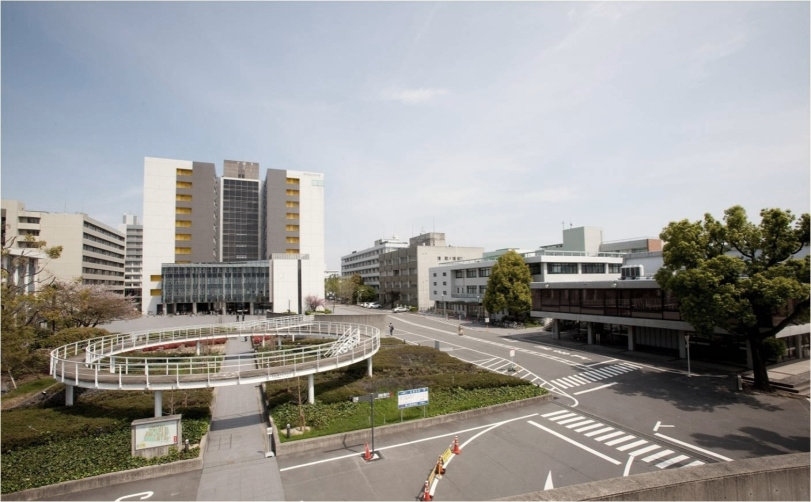 全体紹介
・工学系の単科大学　　 ・教育・研究の理念　ものづくり、ひとづくり、未来づくり ・事務・技術組織　重点的に取り組む業務に対し、チームを編成するなど、　柔軟に対応できる体制を整備  ・２０２５年に創立１２０周年を迎えます
3
所 在 地
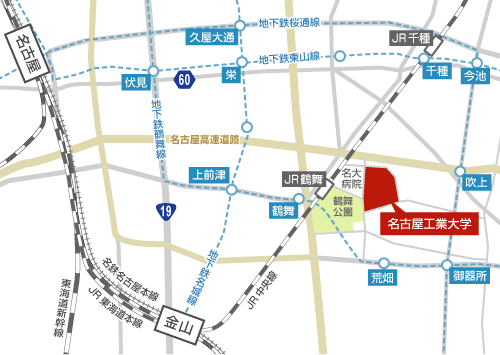 ・大学の隣には緑豊かな鶴舞公園・鶴舞中央図書館
・交通の便がよく、栄や金山、名駅
　方面へ出かけるにも便利。・徒歩7分の場所に大型ショッピン
　グセンターもあります。
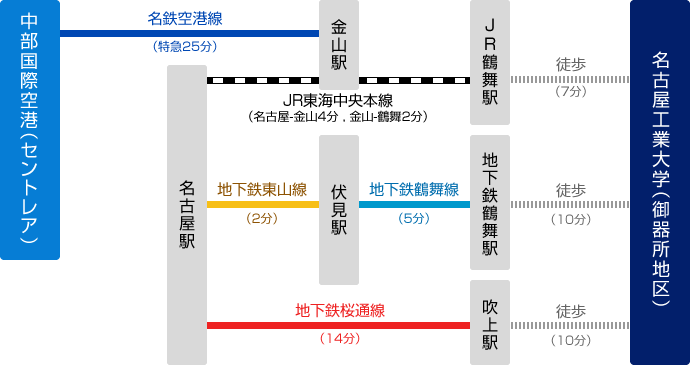 4
職員数＆採用予定数
職員数
2023.9.1現在
・法人の役員数　6名
　　学　　長　　１名　　
　　理　　事　　３名
　　監　　事　　２名
・法人の常勤職員数　519名
　　教　　員　　348名
　　事務職員　　129名            　　
　　　（男性64名、女性65名）　　　
　　技術職員　 　43名
　　　（男性32名、女性11名）
　　医療職員　　2名
　　　（男性0名、女性2名）
採用実績
事務職員
２０２4年採用予定
技術職員
・採用予定数
1名
・採用時期
既卒者：2024年8月1日以降
新卒者：2025年4月1日
5
名工大の特色
名工大の強み：産学官連携
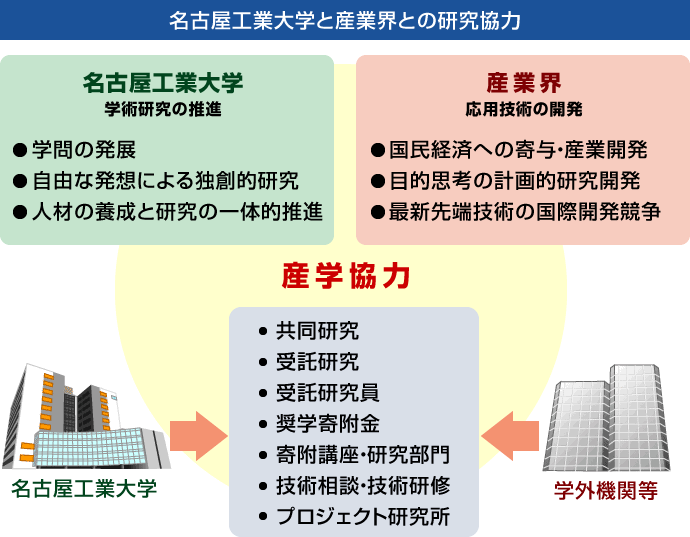 名工大
＋
中京地域産業界
ものづくり産業の
世界拠点へ
6
第３期中期目標(2016年～2021年）における
運営費交付金の配分指標評価結果（抜粋）　1/2
名工大は
常に100％超
7
出典： 文部科学省. 「３つの重点支援の枠組み」による配分額の５か年の評価率. https://www.mext.go.jp/content/20200722-mxt_hojinka-000008506_4.pdf
法人化時からの変化（2004年度→2022年度）
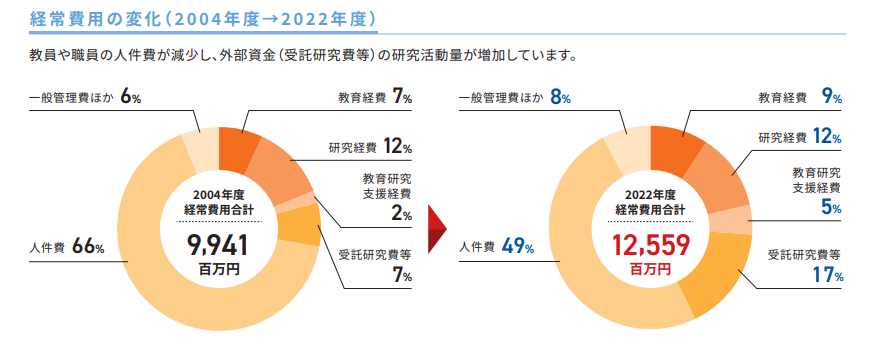 経常費用
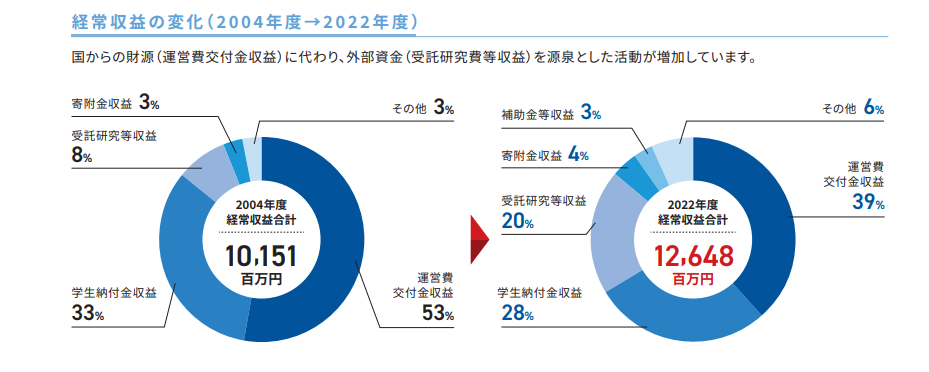 経常収益
8
常勤教員当たり研究業績数研究業績数／常勤教員数　（3ヵ年平均）
カリキュラム編成上の工夫の状況
常勤教員当たり受託・共同研究等受入額受託・共同研究等（国・独法等を除く）受入額／常勤教員数（2019年度）
人事給与マネジメント改革状況　教員の処遇
(業績評価、雇用･給与形態･他機関･民間との人事交流)
運営費交付金の配分指標評価結果（抜粋）　2/2
成果を中心とする実績状況に基づく配分（順位（配分率））
１位
(120%)
１位
(120%)
１位
(120%)
１位
(120%)
教育関係
研究関係
運営関係
9
出典： 文部科学省. 令和３年度成果を中心とする実績状況に基づく配分の仕組みについて.https://www.mext.go.jp/a_menu/koutou/houjin/1417264_00003.html
産学連携データ
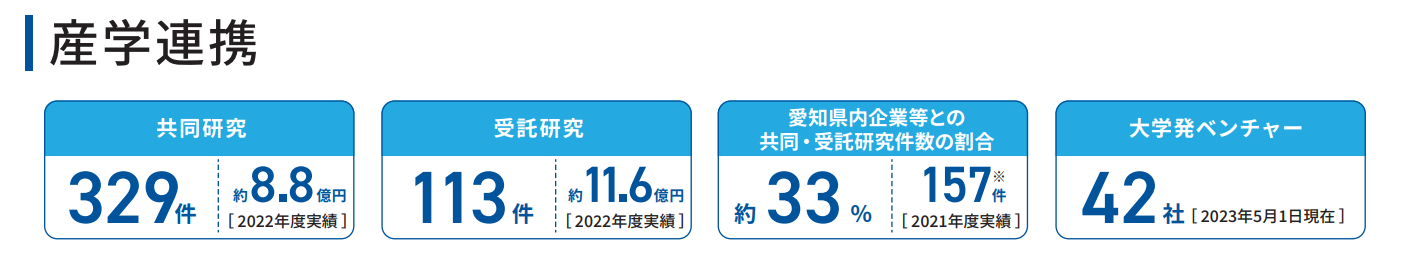 研究者１人当たりの研究費受入額全国２位
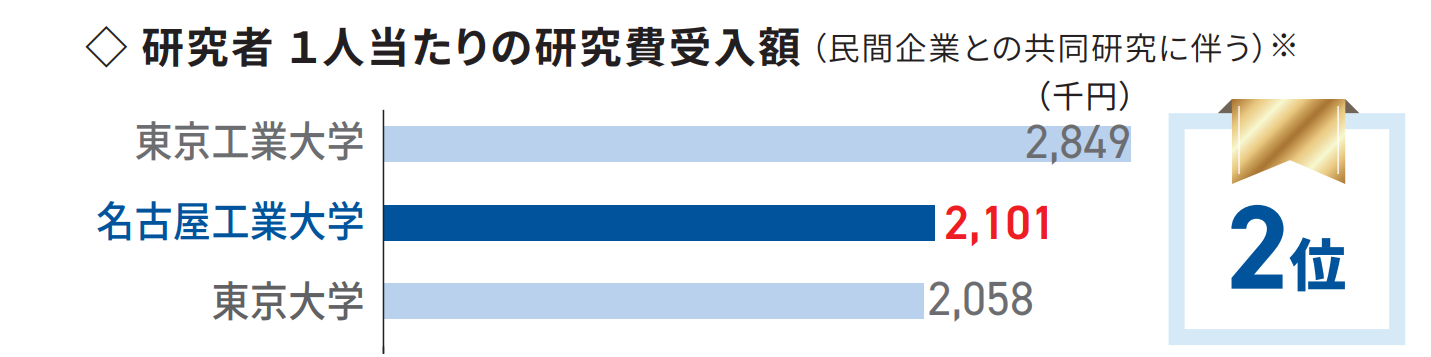 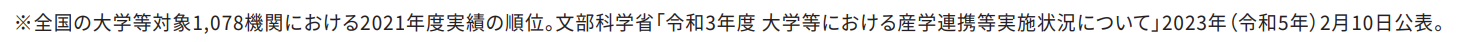 10
進学・就職データ
※2022年度卒業・修了者
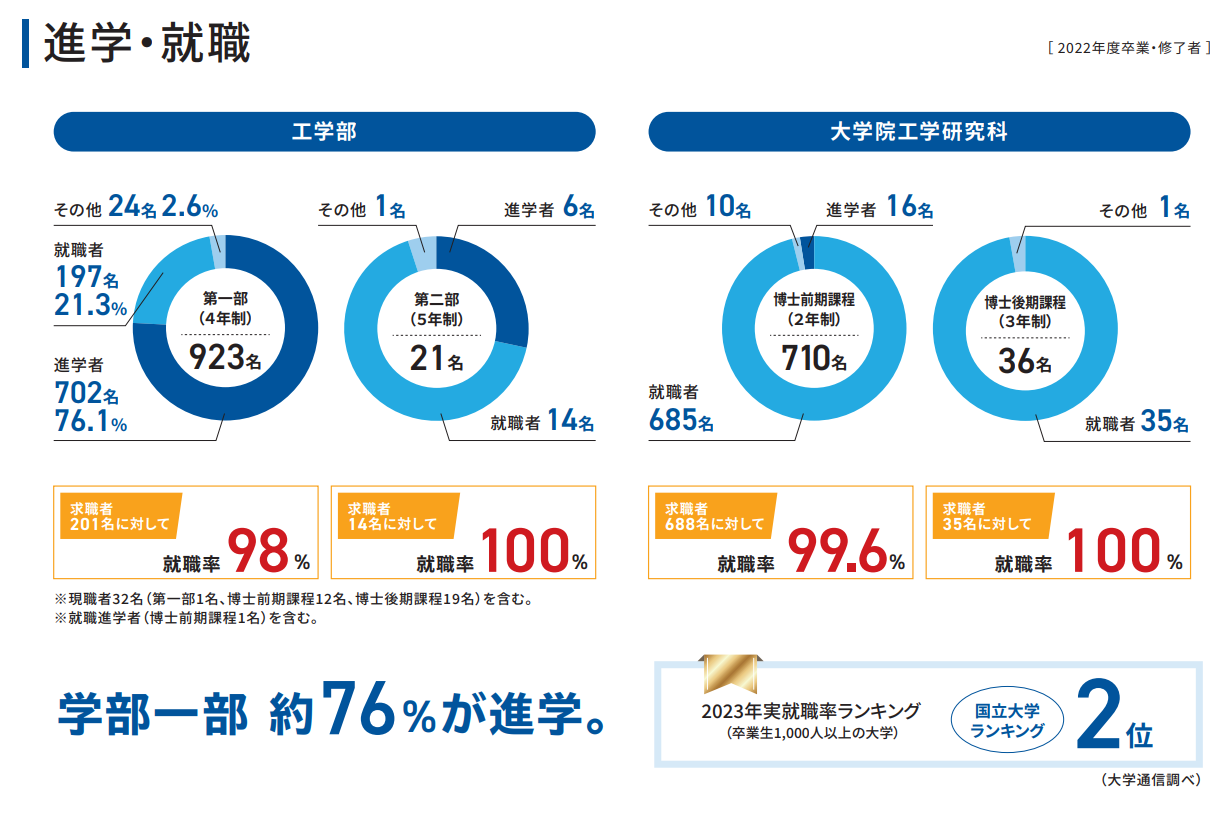 11
事 務 組 織
事　務　局　長
事務局次長
（事業担当）
事務局次長
（管理担当）
監　査　室
総　務　課
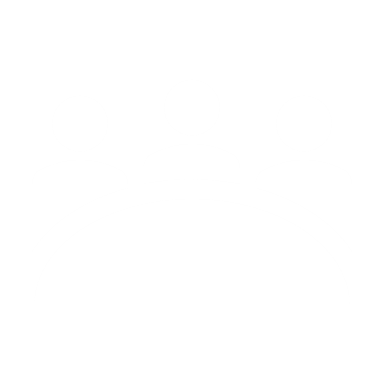 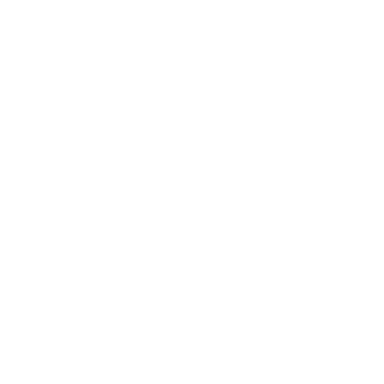 学　務　課
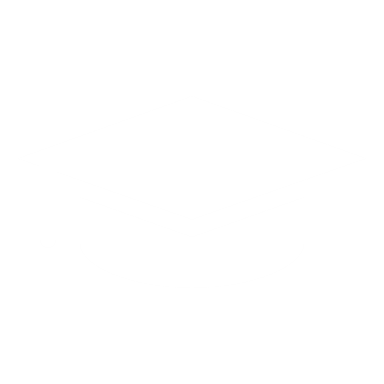 卒業生連携室
企画広報課
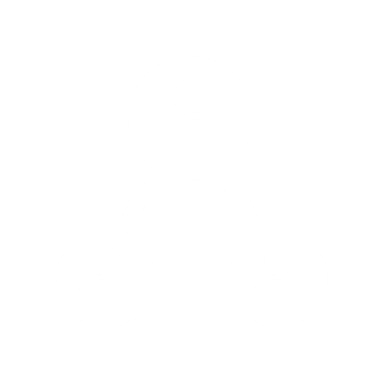 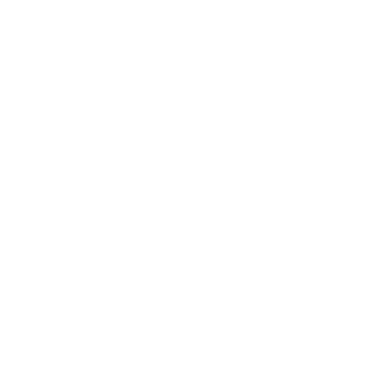 学生生活課
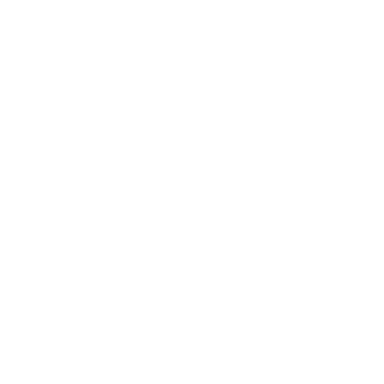 人　事　課
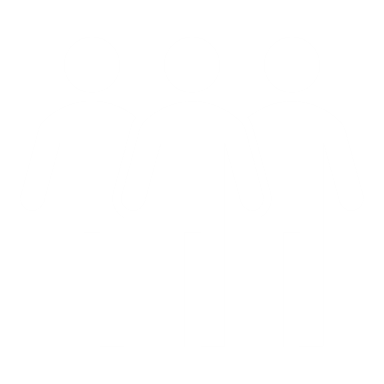 入　試　課
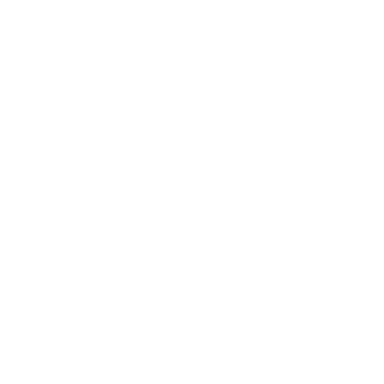 財　務　課
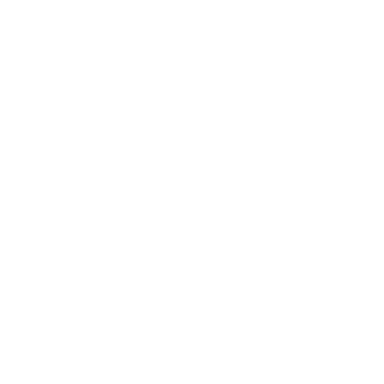 研究支援課
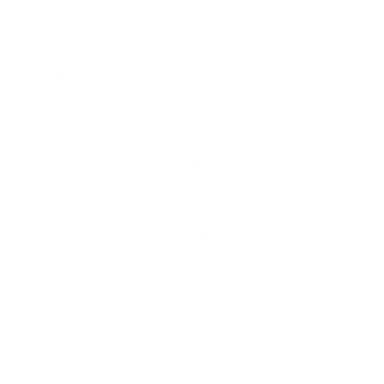 経　理　課
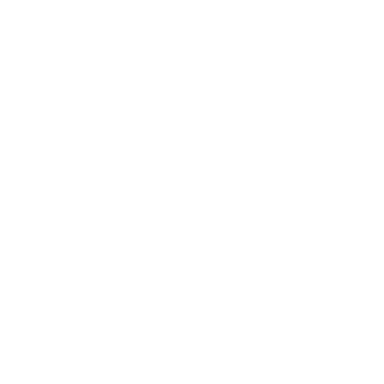 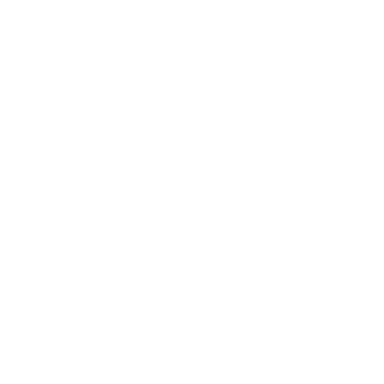 学術情報課
施設企画課
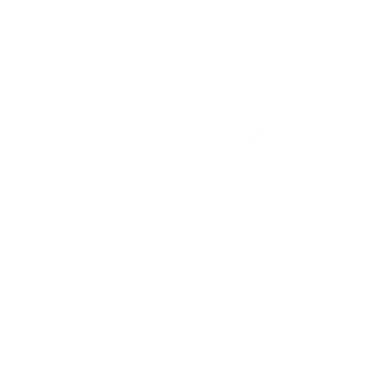 国際交流課
安全管理室
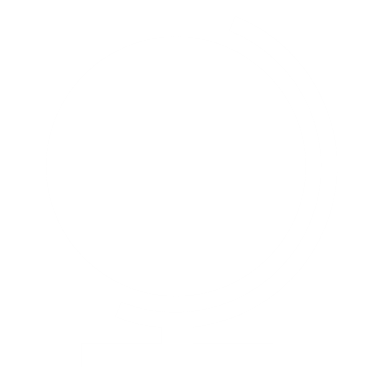 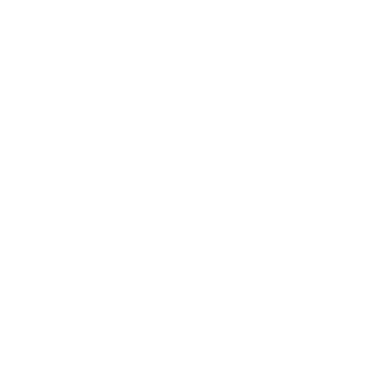 12
採用後のキャリアアップについて
局次長
２～３年サイクルの学内異動
課 長
文部科学省や日本学術振興会への研修
より専門的な知識の習得
副課長
係 長
近隣の大学等との人事交流
主 任
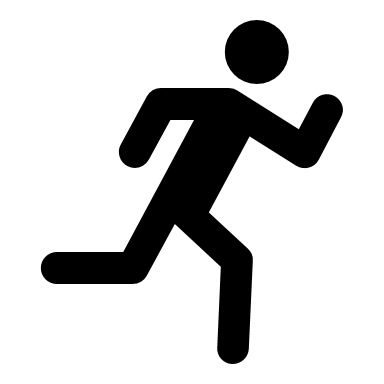 係 員
◎　経験年数に応じた研修を用意　新任一般職員研修（接遇マナー研修など）、東海地区中堅職員研修など
その他にも英語研修、海外研修や資格取得（ＩＴパスポート、
 衛生管理者（1・2種））など、積極的にサポートを行っています。
13
勤務条件・休暇等について
お盆の時期には
最長だと８日間の連休！
2025年度は8/7～8/14の8日間♪
14
勤務条件・休暇等について
15
福利厚生等について
16
DXロードマップと本部棟改修
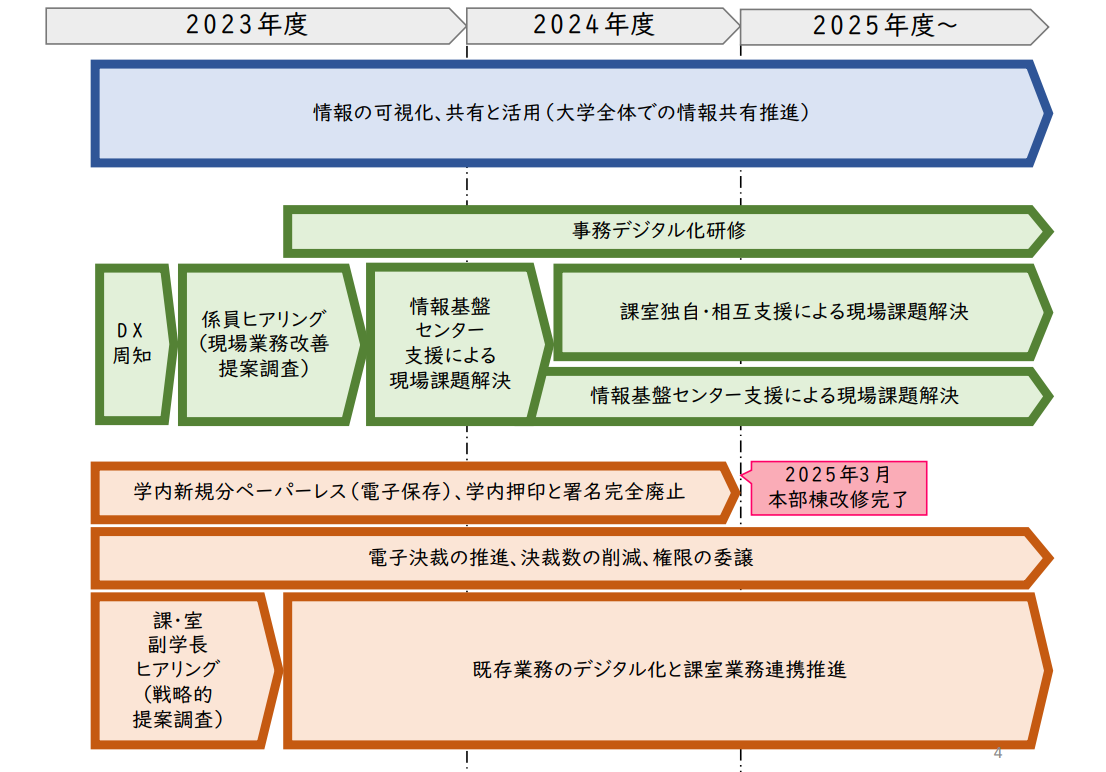 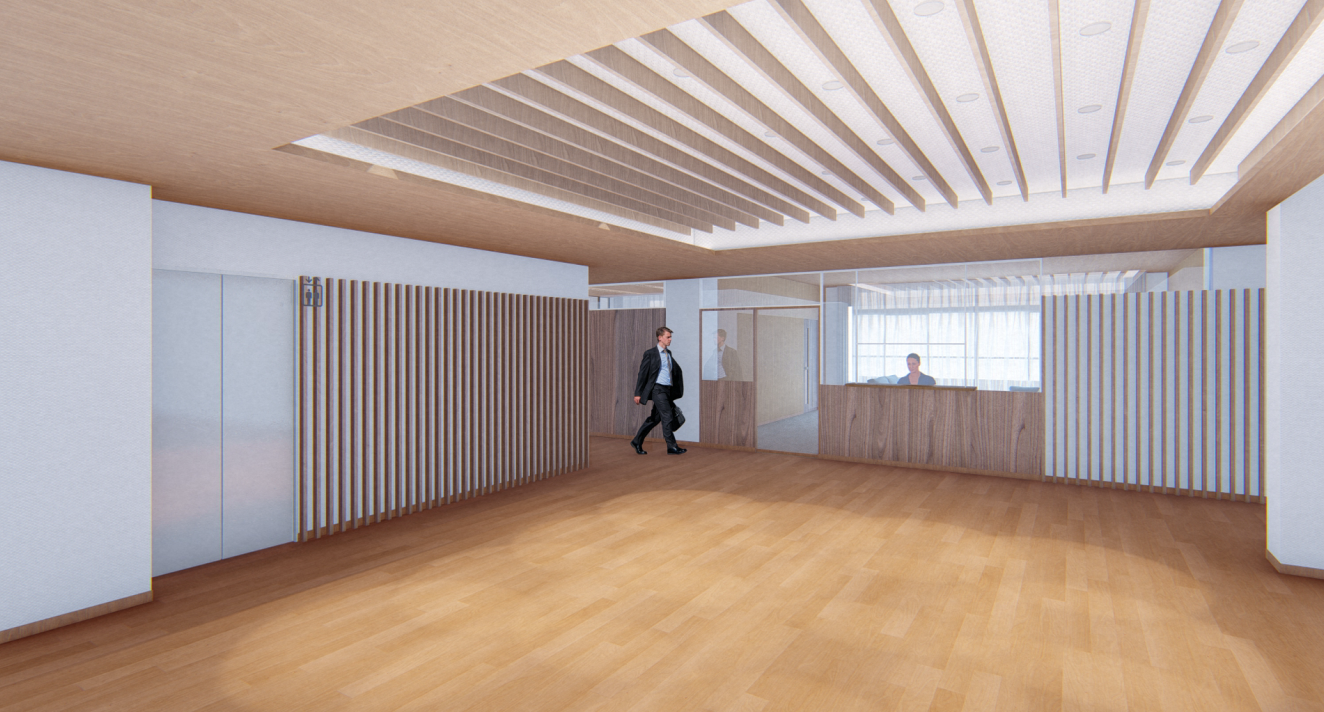 本部棟改修後の4Fの
EVホールのイメージ図
17
今後の日程について（予定）
3月31日
     まで
４月15日
～4月22日
採　用
4月上旬
6月4日
5月14日
最終面接
新卒者　4月採用予定
既卒者　8月以降採用
リクナビよりエントリー
適性検査
一次面接
書類選考
日付は現時点での予定のため、変更する可能性があります。
最新の情報は名古屋工業大学公式ホームページまたはリクナビで確認してください★
18
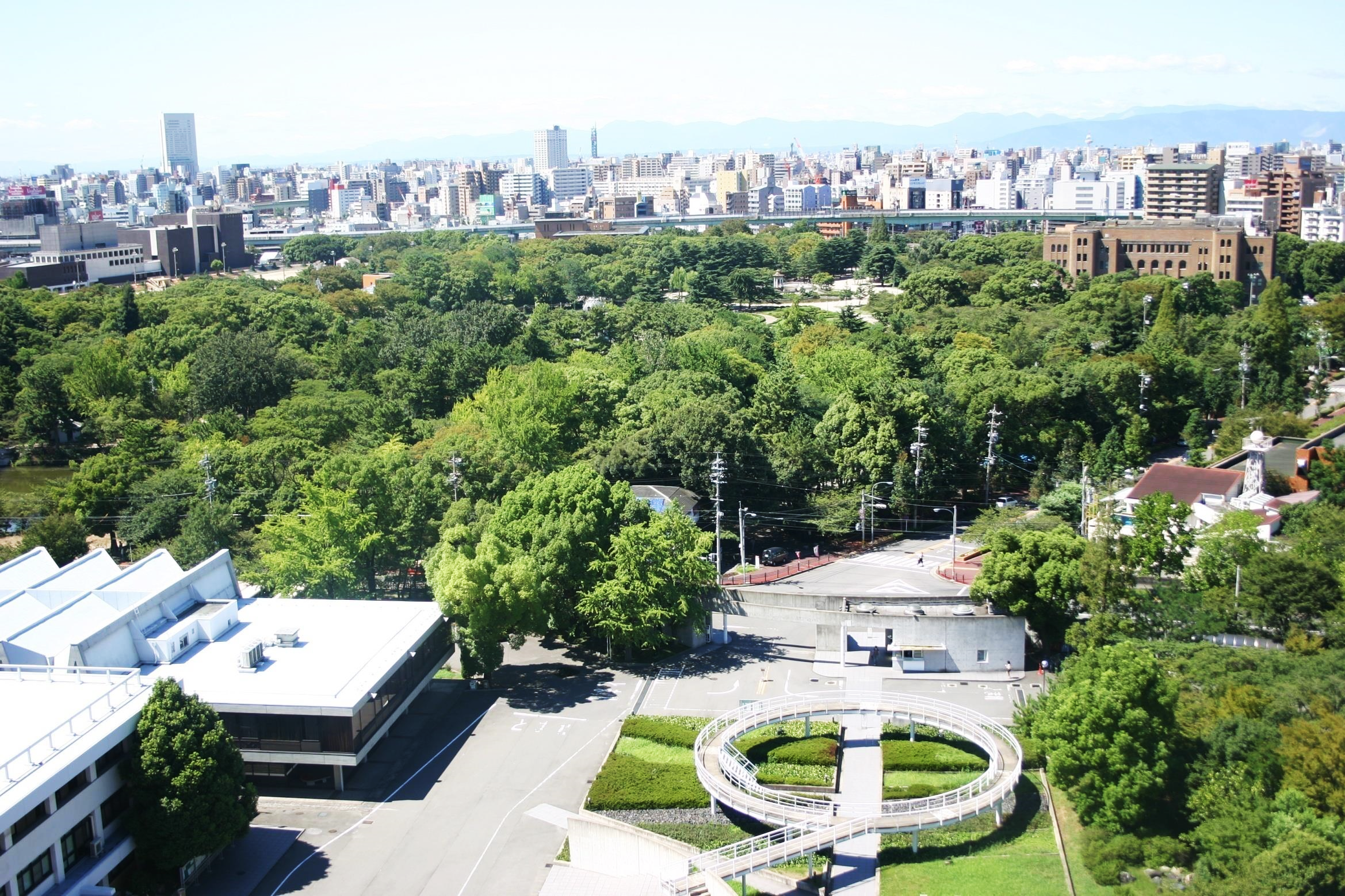 名古屋工業大学 採用
検索
ご応募お待ちしています！
19